Dividing with Mixed numbers- day 2
Objective: I can divide with mixed numbers as shown by mastering my exit slip. 

Review: What is a reciprocal? –Partner A
How do we MULTIPLY mixed numbers? –Partner B
How do we DIVIDE fractions? –Partner ??
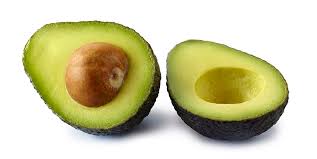 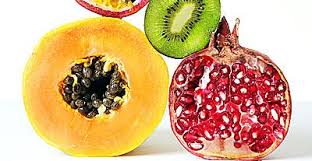 Review:
Reciprocal:    any two numbers with a product of 1 






**another name for reciprocal is ‘multiplicative inverse’
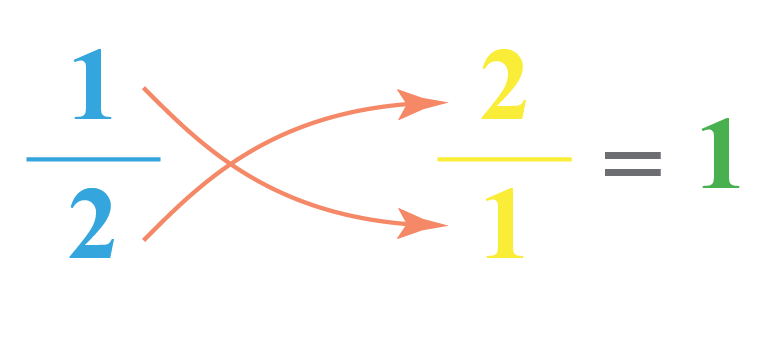 What are the steps?
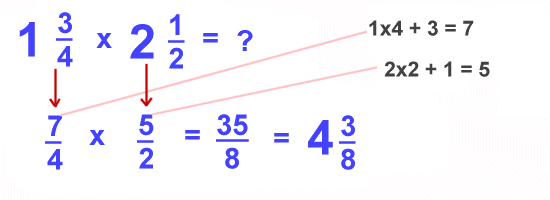 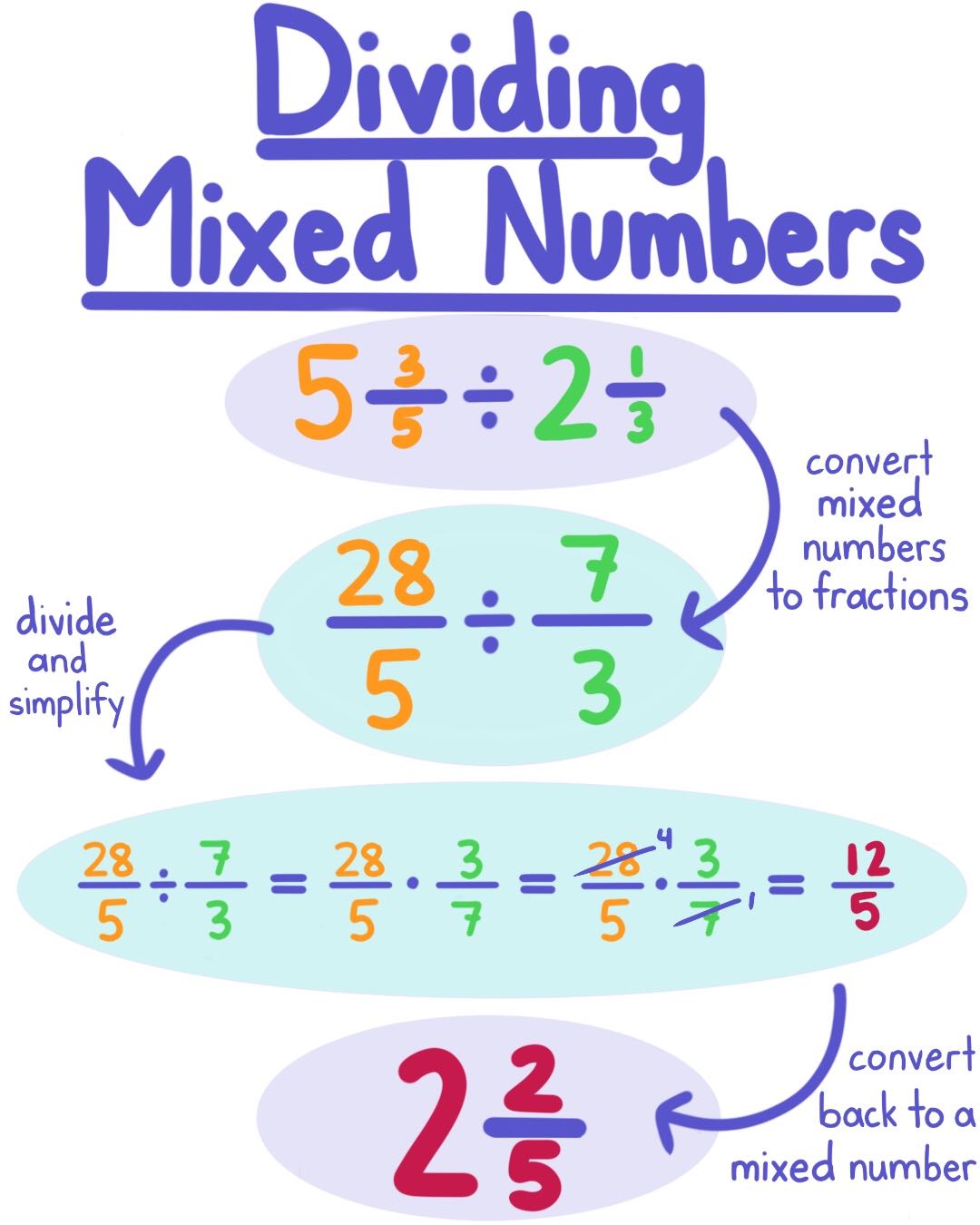 p. 326
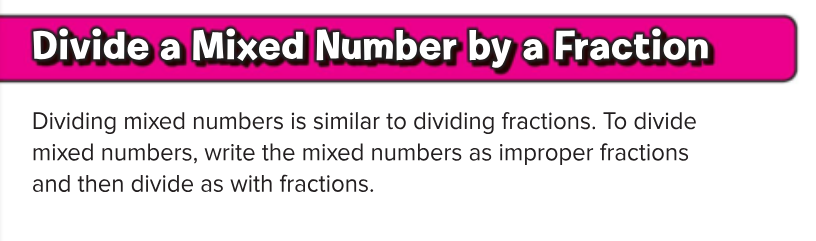 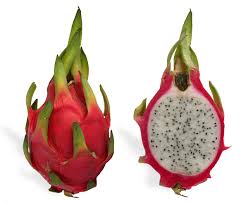 p. 326
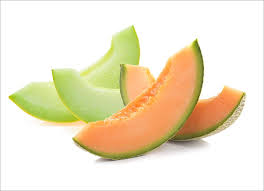 GOT IT……
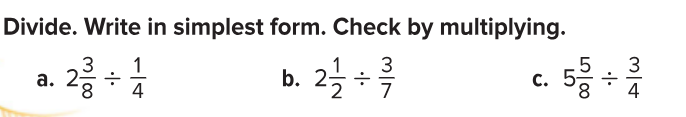 p. 327
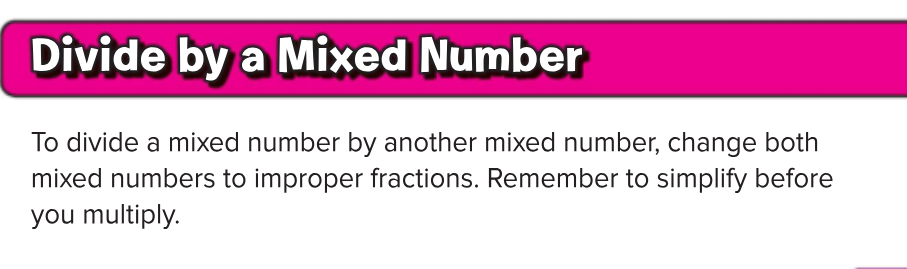 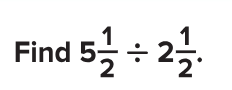 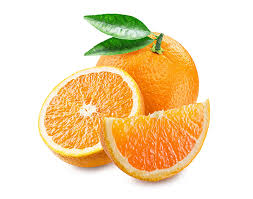 p. 327
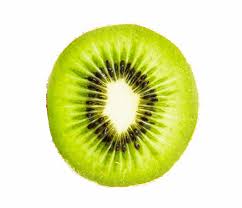 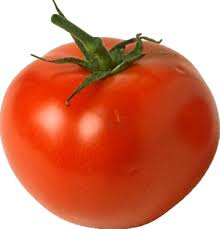 GOT IT….
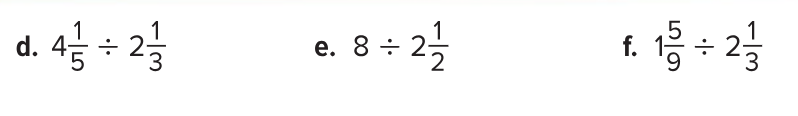 p. 328
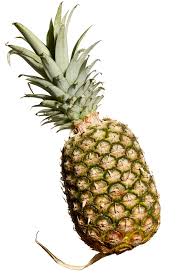 Let’s practice word problems …..
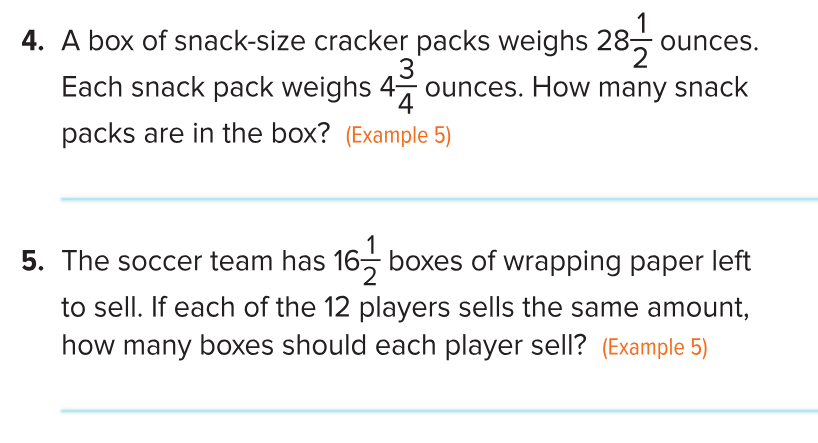 Dividing With Mixed Numbers- day 2
Exit Ticket: divide fractions
Homework p. 331 #11-22 all
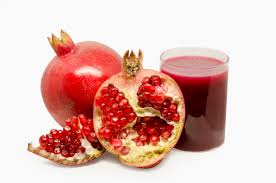